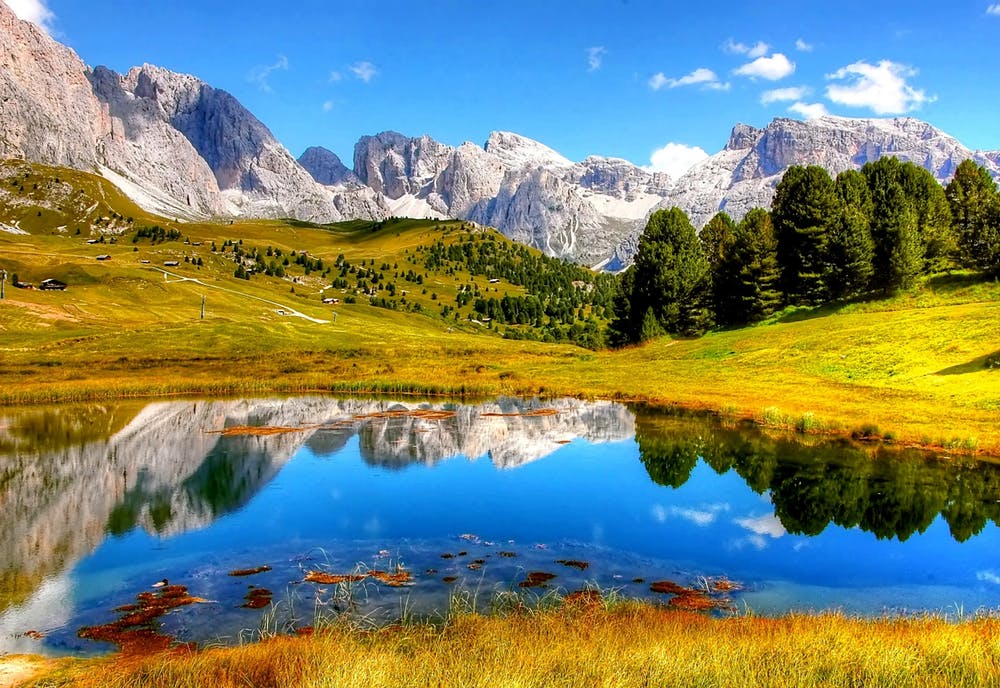 السلام عليكم ورحمة الله وبركاته
স্বাগতম
পরিচিতি
পাঠ পরিচিতি
শিক্ষক পরিচিতি
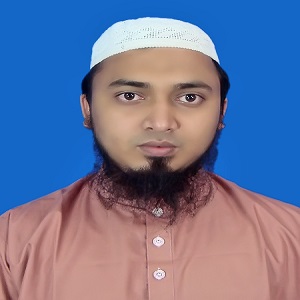 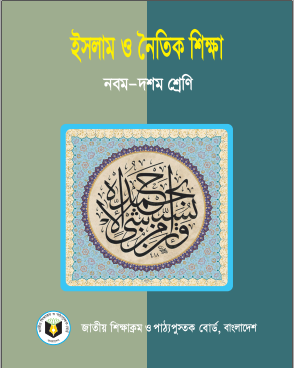 অধ্যায় ৩
পাঠ ৪ (যাকাত)
মোঃ মাকসুদুর রহমান 
সহকারী শিক্ষক
দিদার মডেল হাই স্কুল
আদর্শ সদর, কুমিল্লা 
মোবাইল-০১৮১৫৪২৩৩১৭ 
maksudurrahman1990@gmail.com
যাকাত
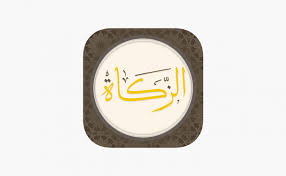 শিখনফল
এ পাঠ শেষে শিক্ষার্থীরা –
যাকাতের ভূমিকা ব্যাখ্যা করতে পারবে।
যাকাতের গুরুত্ব ব্যাখ্যা করতে পারবে।
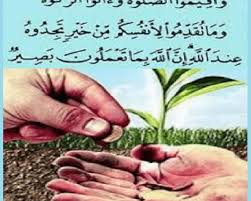 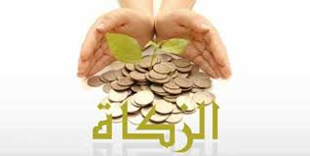 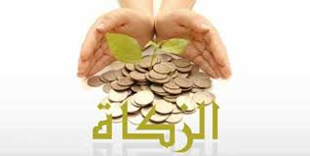 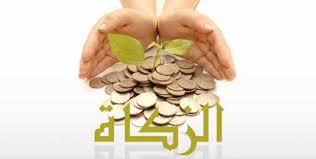 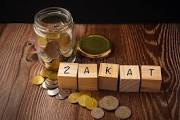 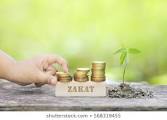 যাকাতের পরিচয়
যাকাতের পরিচয়
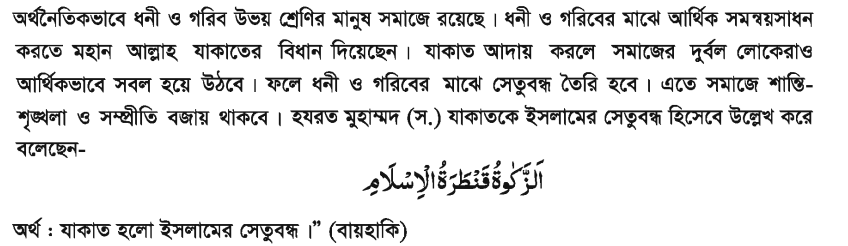 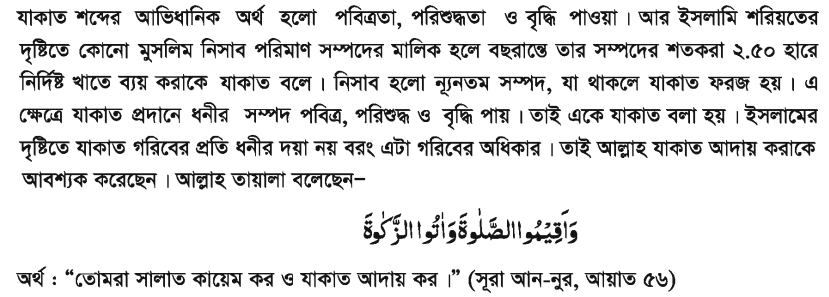 যাকাতের গুরুত্ব
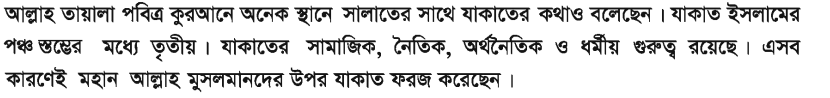 সামাজিক গুরুত্ব
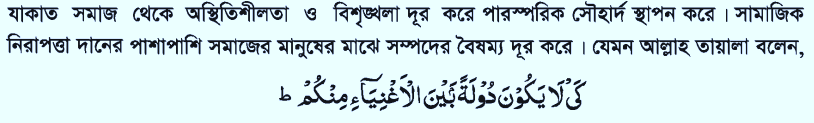 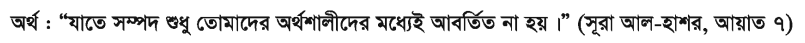 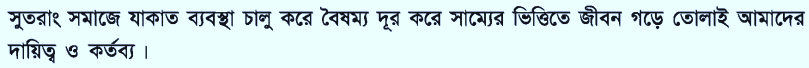 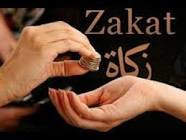 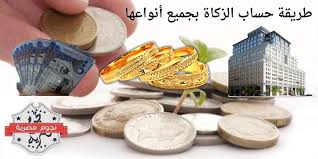 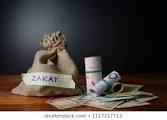 যাকাতের গুরুত্ব
নৈতিক গুরুত্ব
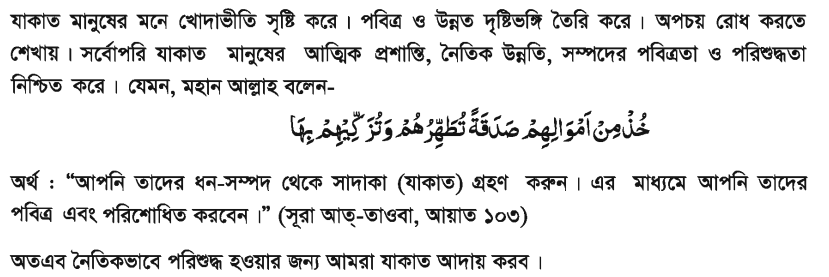 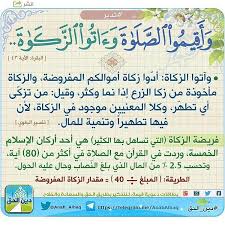 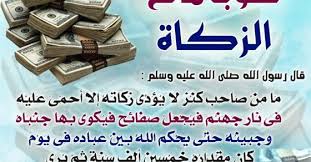 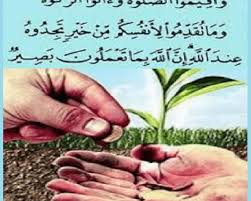 যাকাতের গুরুত্ব
অর্থনৈতিক গুরুত্ব
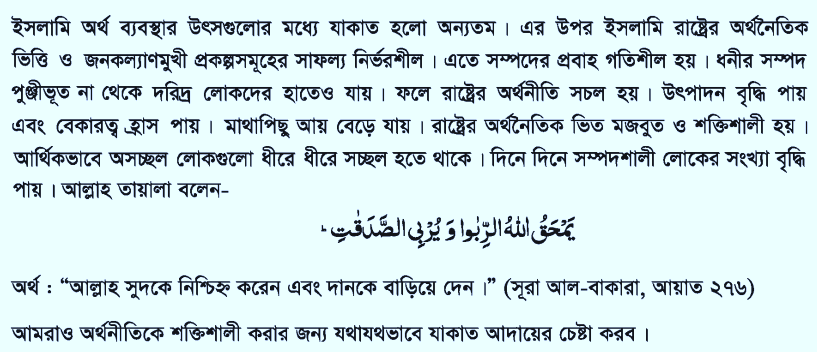 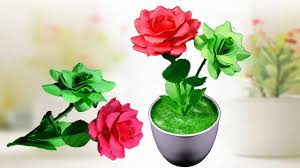 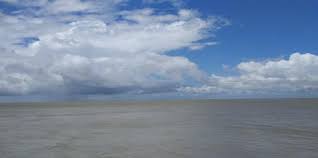 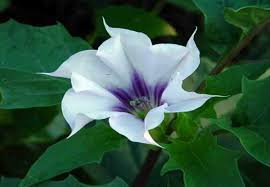 যাকাতের গুরুত্ব
ধর্মীয় গুরুত্ব
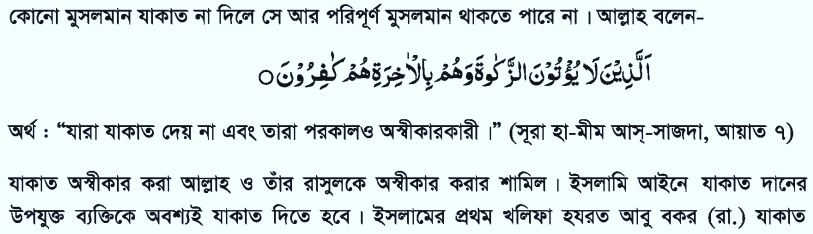 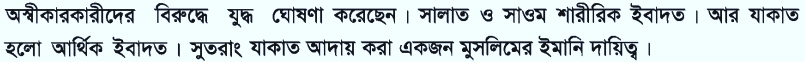 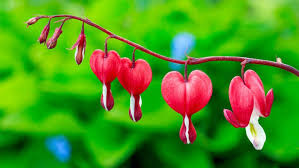 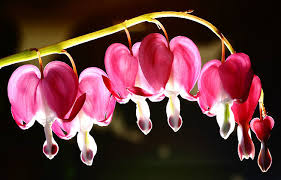 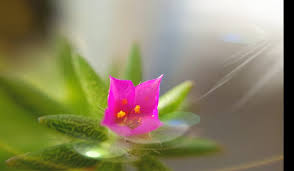 যাকাত অসহায় ও দরিদ্রের অধিকার
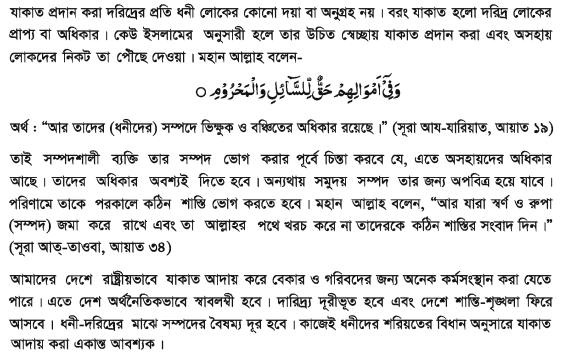 বাড়ির কাজ
নিচের প্রশ্নগুলোর উত্তর দাও।
১। যাকাতের পরিচয় দাও।
২। যাকাত সমাজের মানুষের মাঝে সম্পদের বৈষম্য দূর করে- ব্যাখ্যা কর।
৩। যাকাতের নৈতিক ও ধর্মীয় গুরুত্ব বর্ণনা কর।
৪। যাকাতের অর্থনৈতিক গুরুত্ব বিশ্লেষণ কর।
৫। যাকাত অসহায় ও দরিদ্রের অধিকার- পাঠ্যবইয়ের আলোকে প্রমাণ কর।
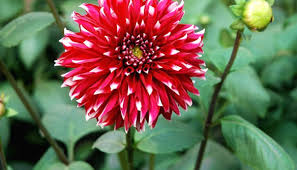 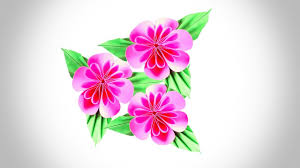 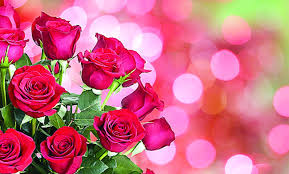 আল্লাহ হাফিজ
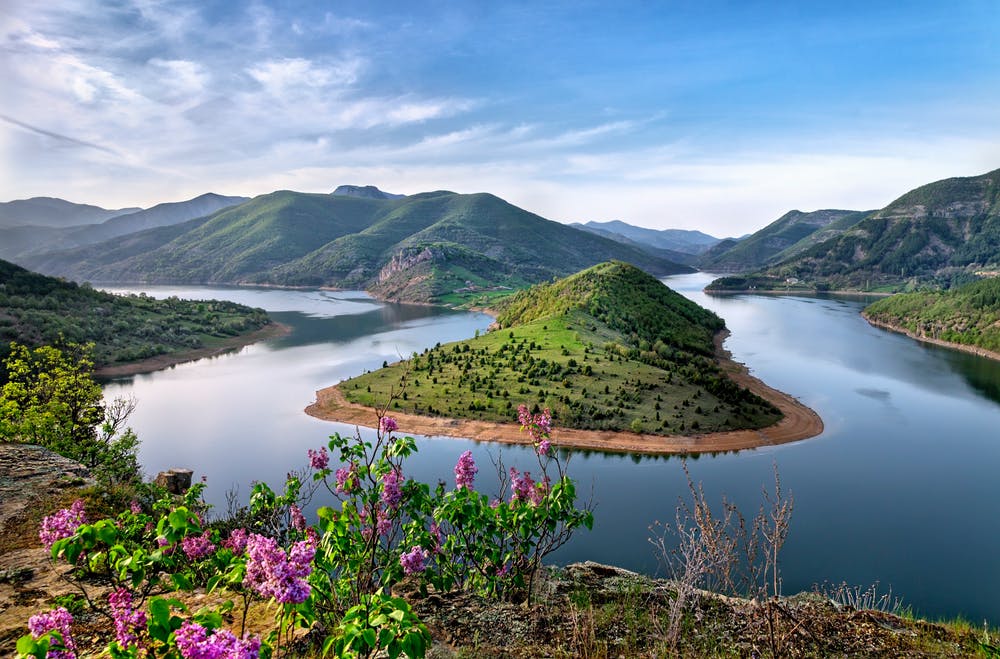